Officer-Involved Shootings
An Overview
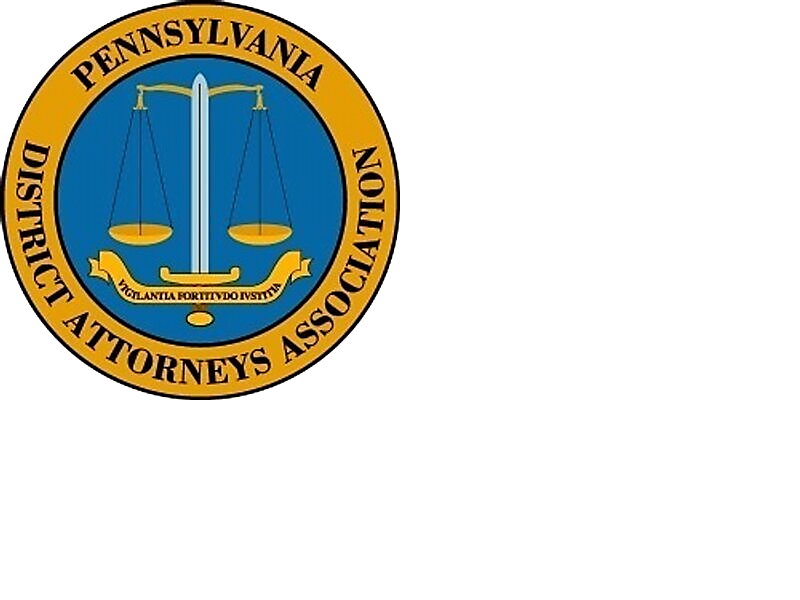 Kevin R. Steele
Montgomery County
District Attorney
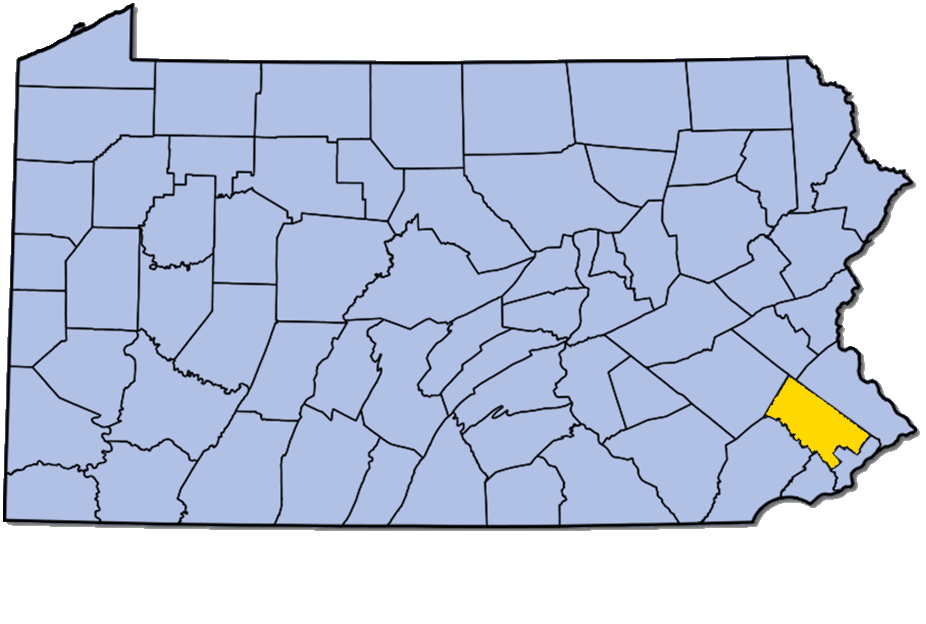 Montgomery County, PA
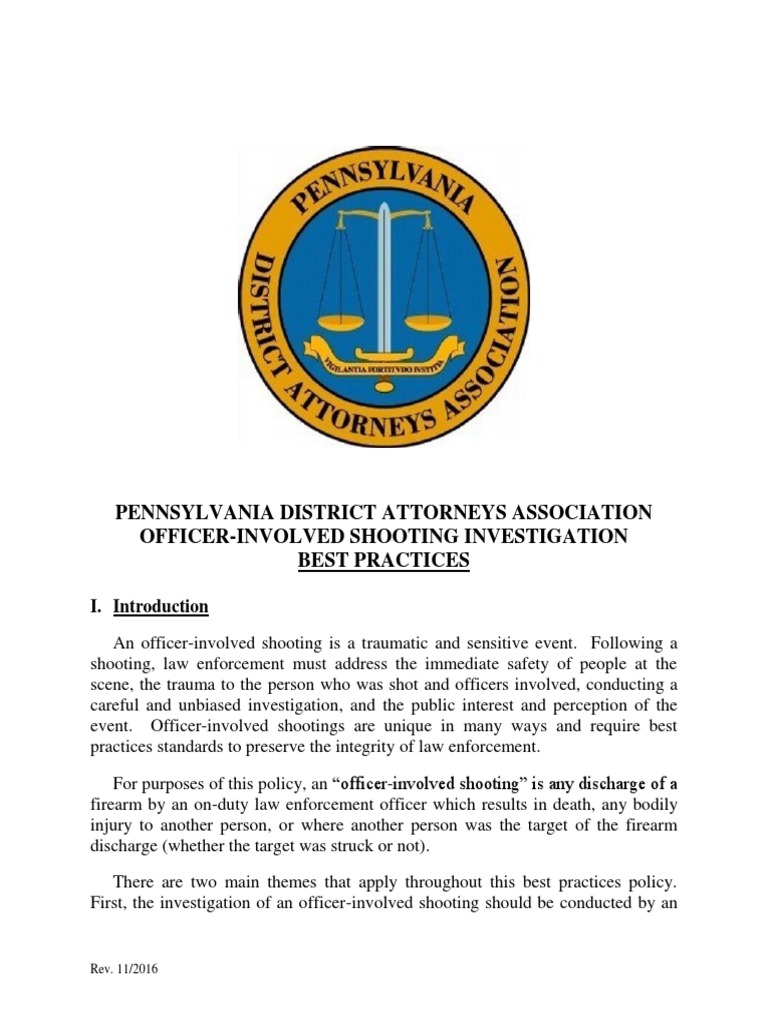 PDAA Best Practices 
Released Nov. 29, 2016
16 Recommendations
Key Recommendations
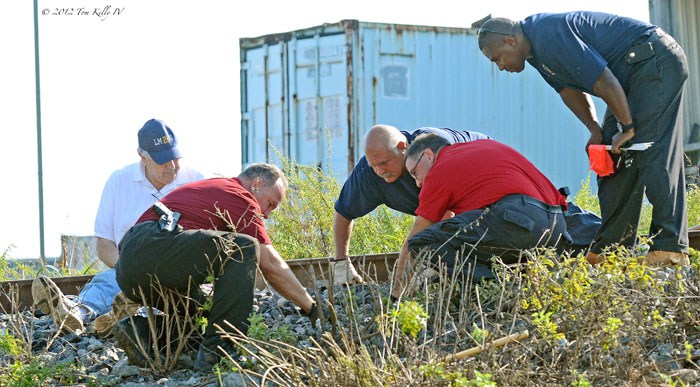 Investigations should be independent
Key Recommendations
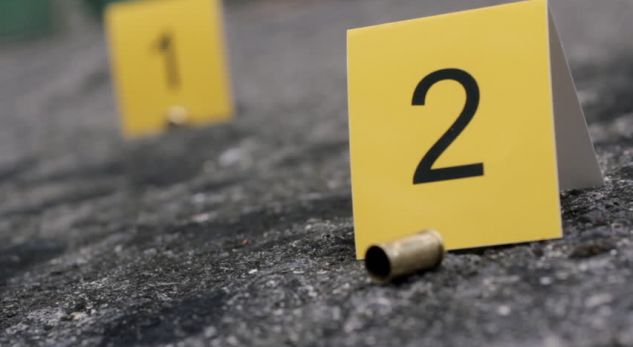 District Attorneys should direct the investigation
Key Recommendations
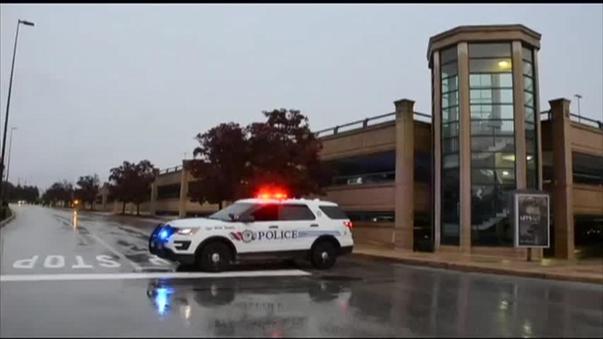 On-site safety and security essential
Key Recommendations
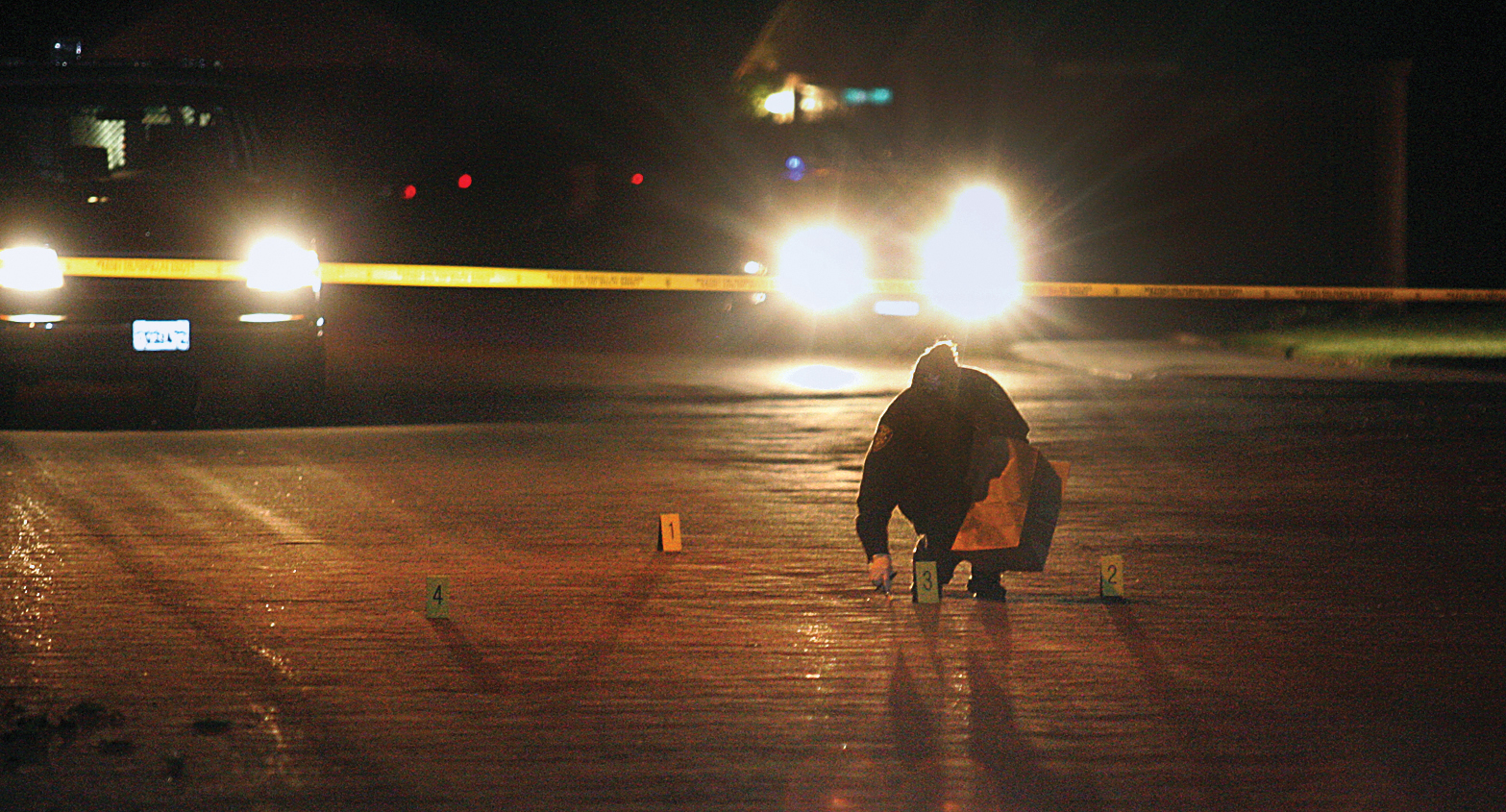 Use best-available technology                         to process scene
Key Recommendations
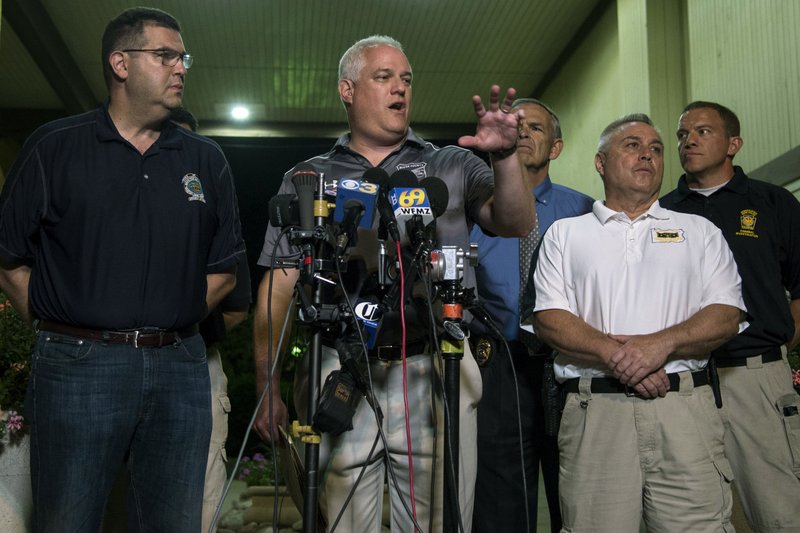 Communicate with the public
Rollout of Best Practices
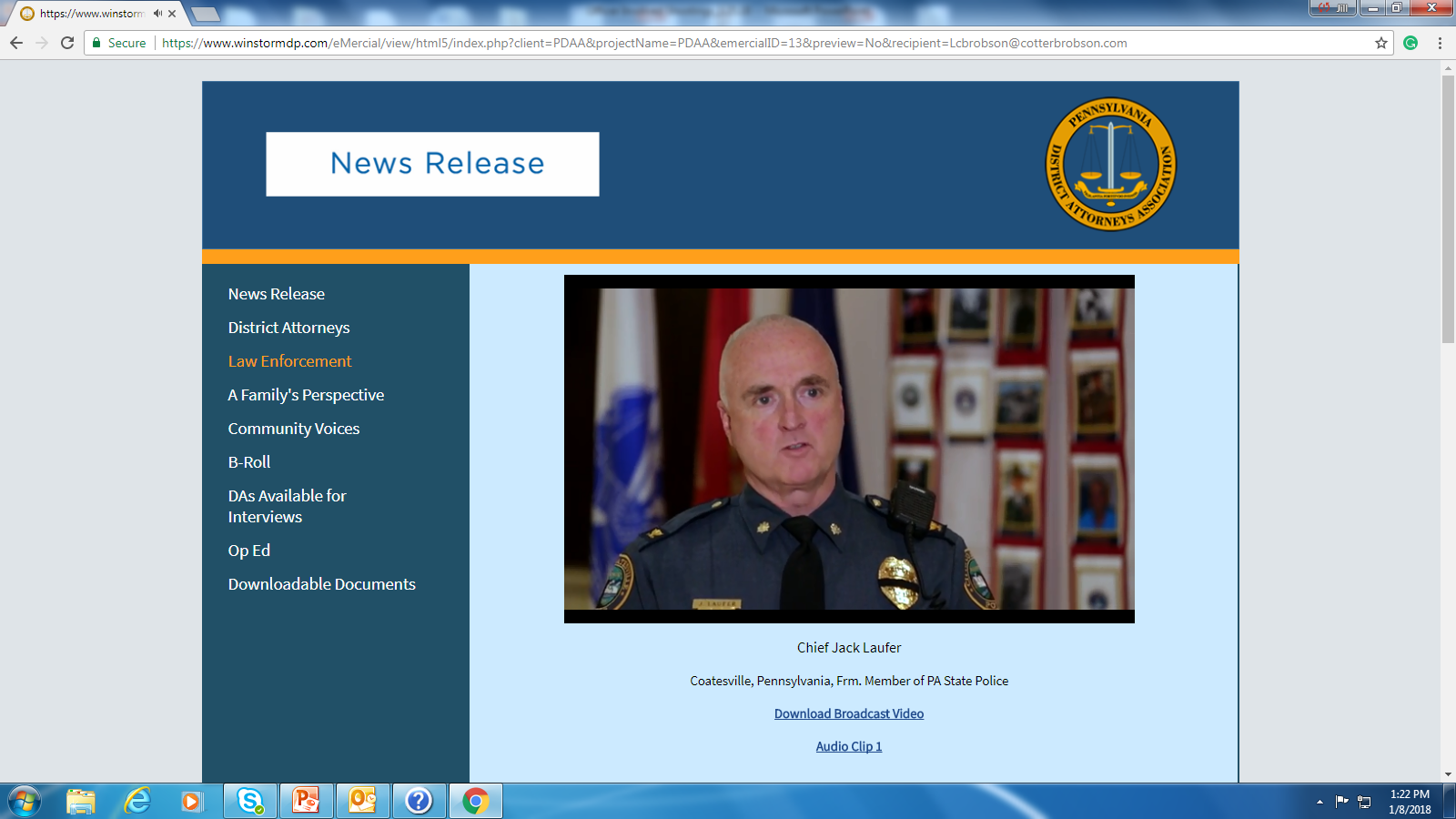 Microsite with news release, interviews with DAs, Chiefs, citizens, mother of son killed in OIS
Rollout of Best Practices
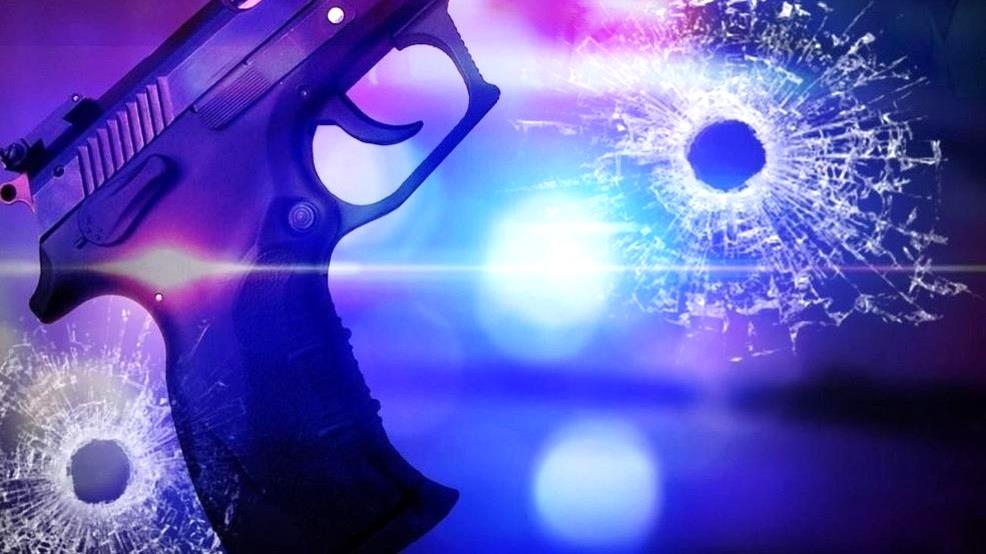 Press Release and Interviews
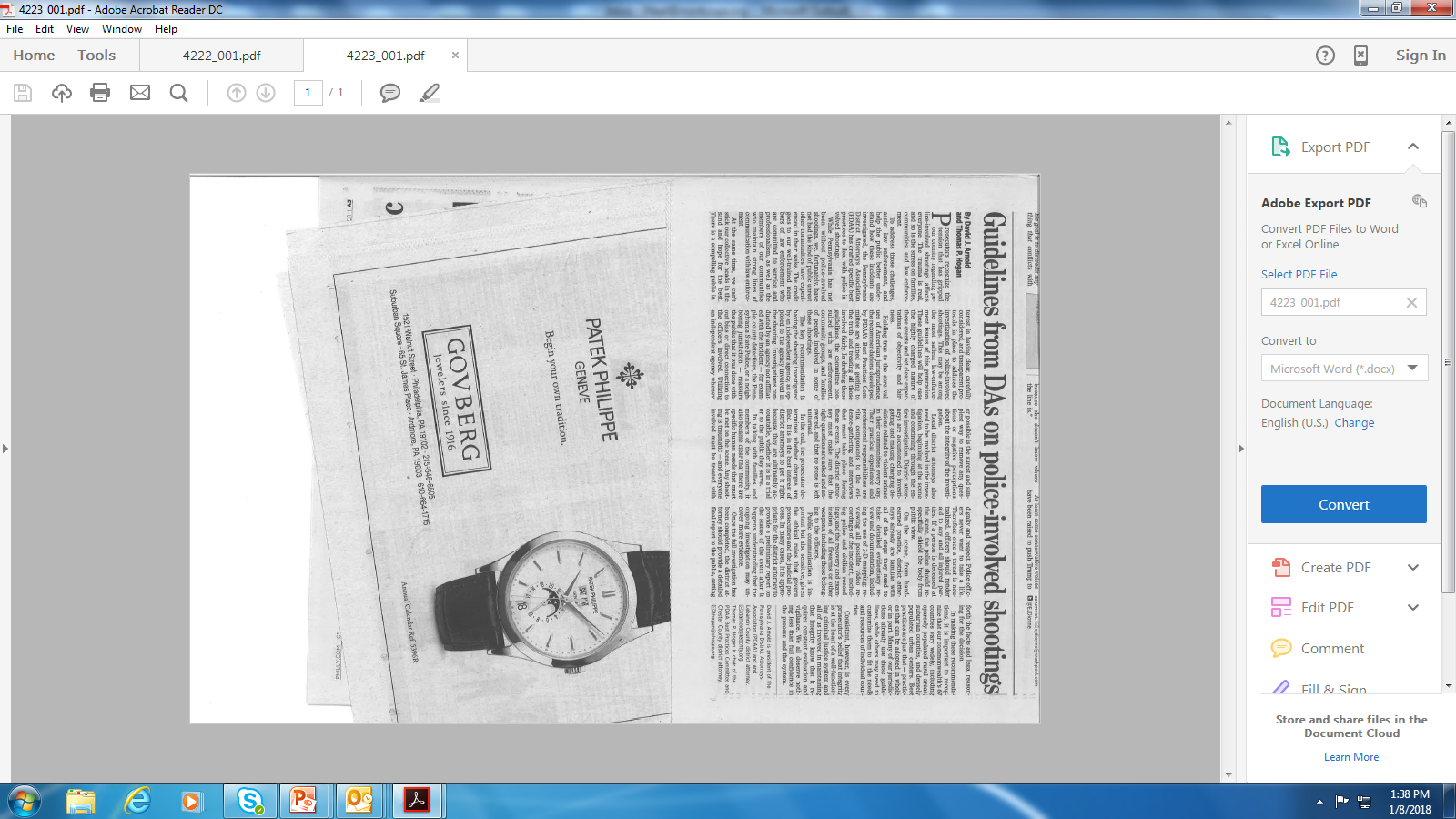 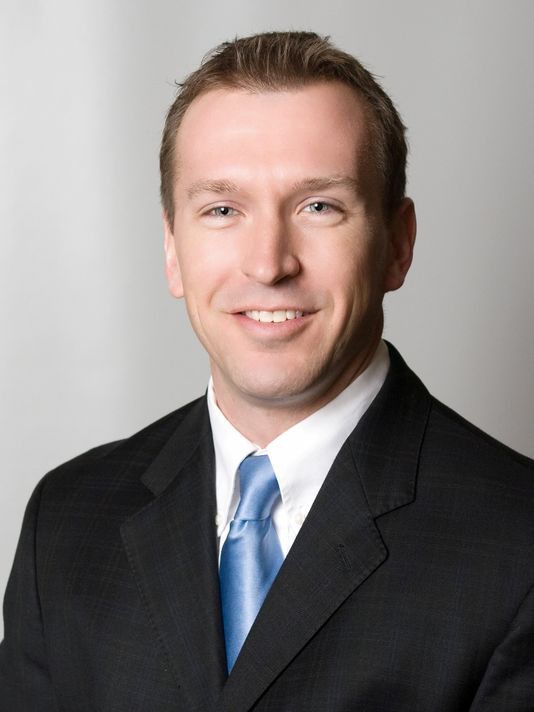 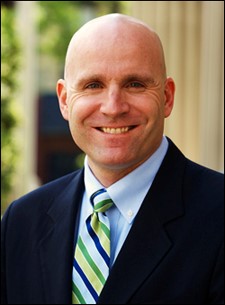 OpEd in The Philadelphia Inquirer
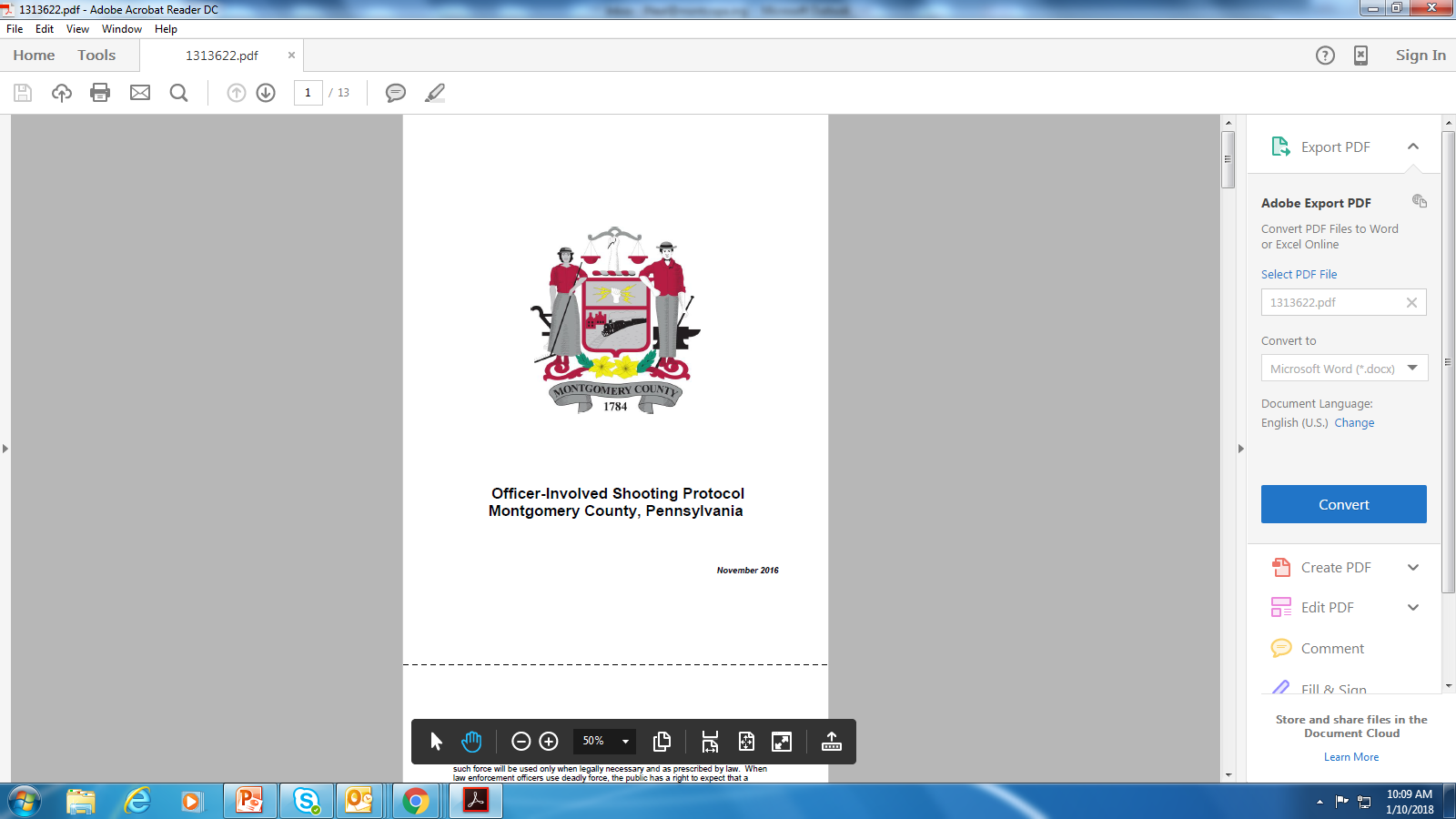 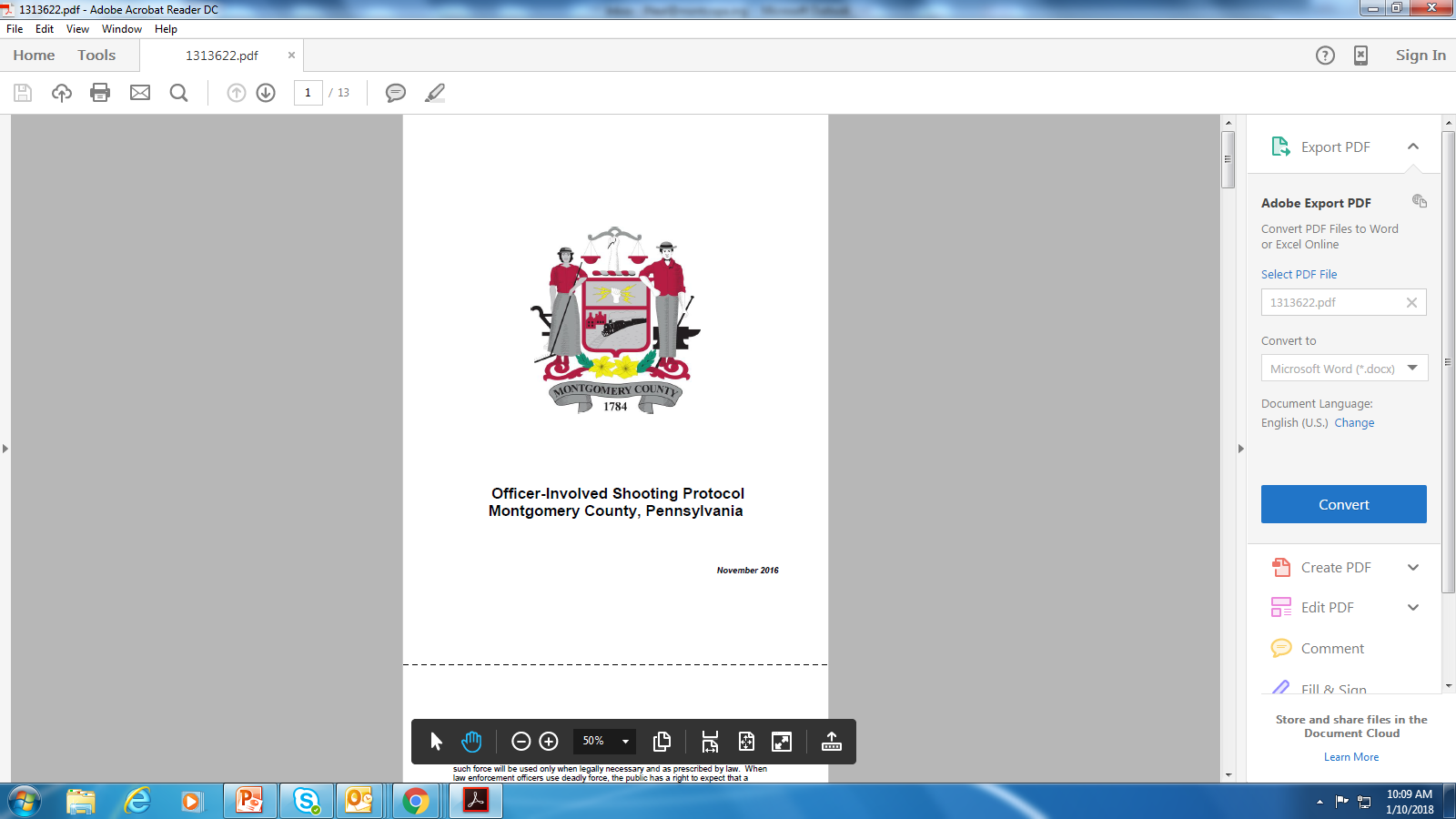 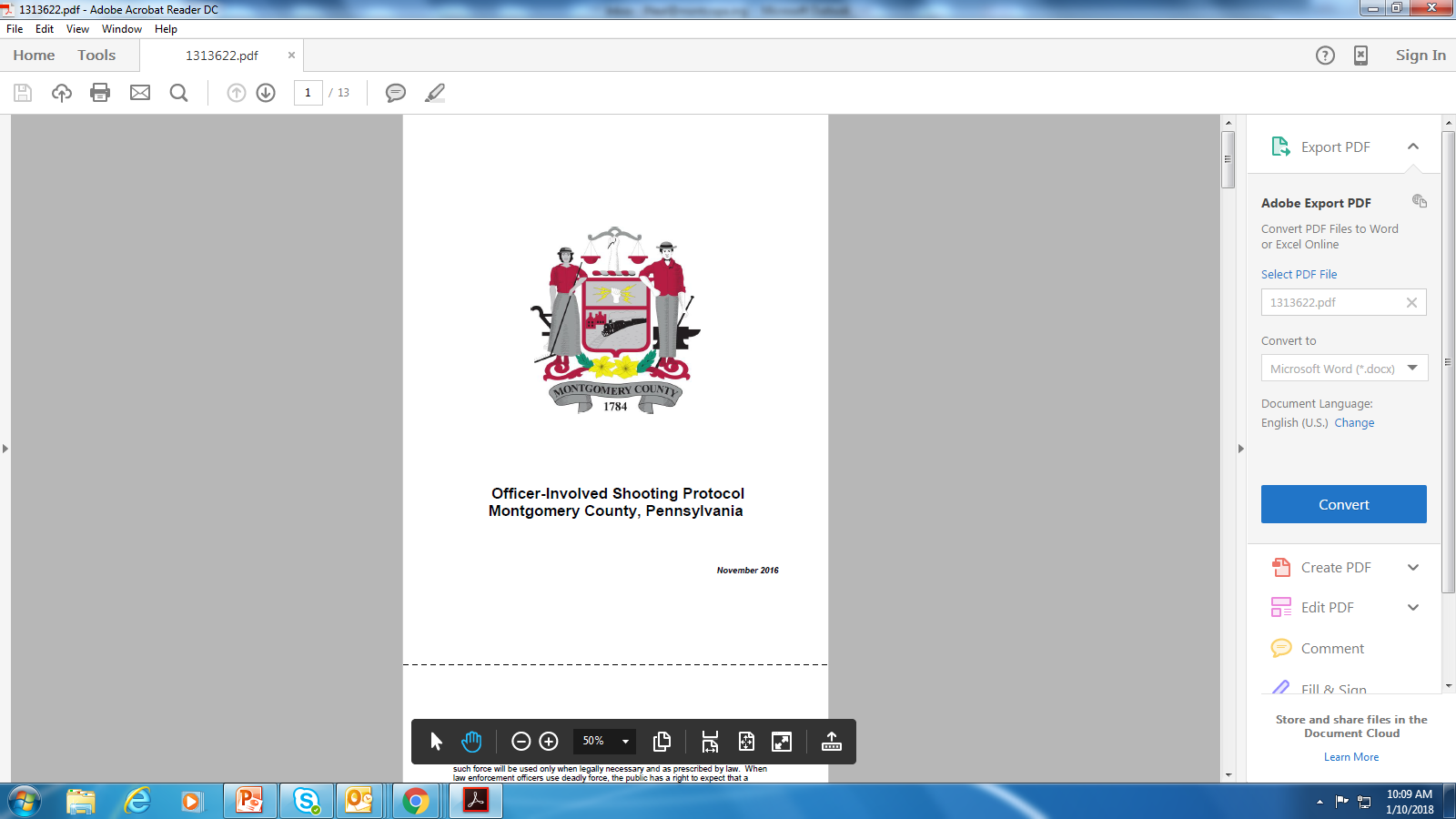 Montgomery County   OIS Protocols                                

Adopted by all Police Chiefs November 2016
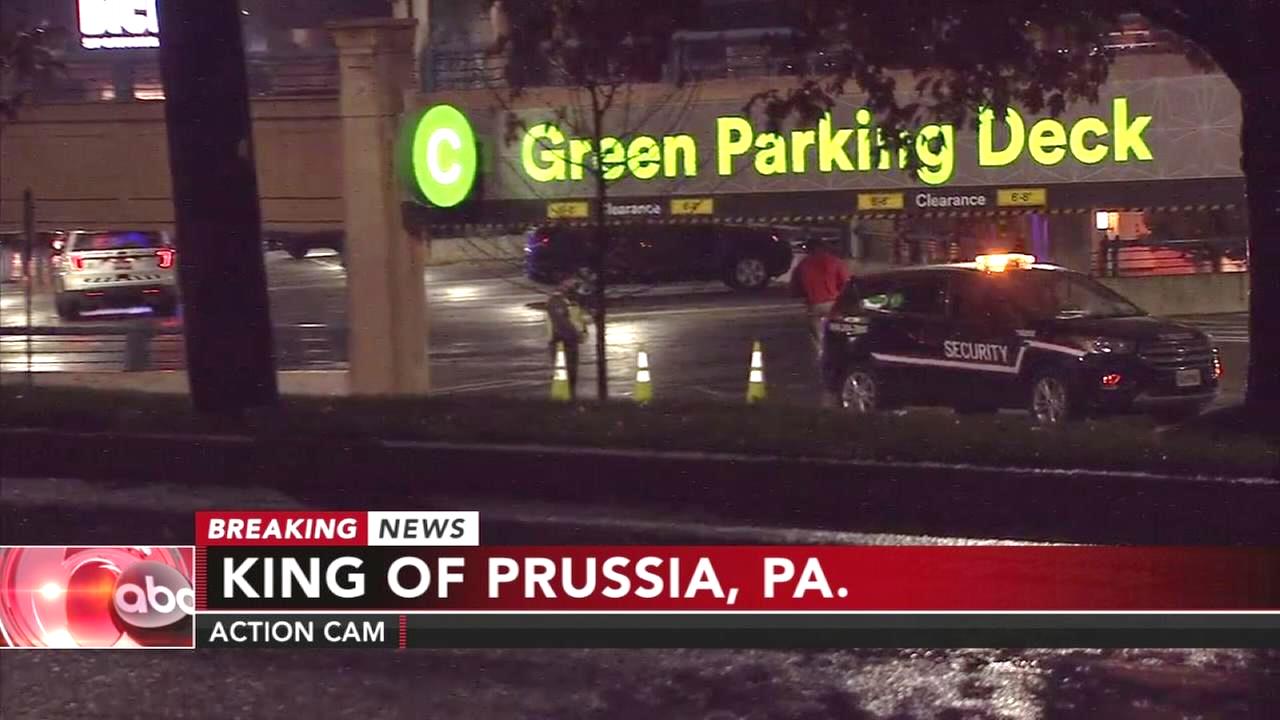 OIS Oct. 29, 2017
4 p.m. Sunday
King of Prussia Mall Parking Deck
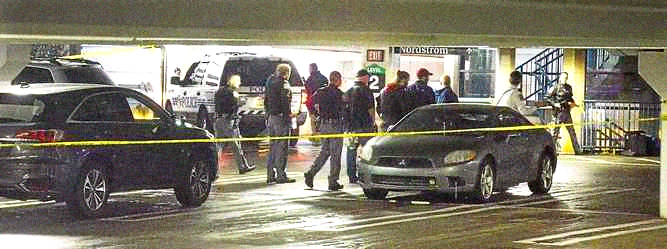 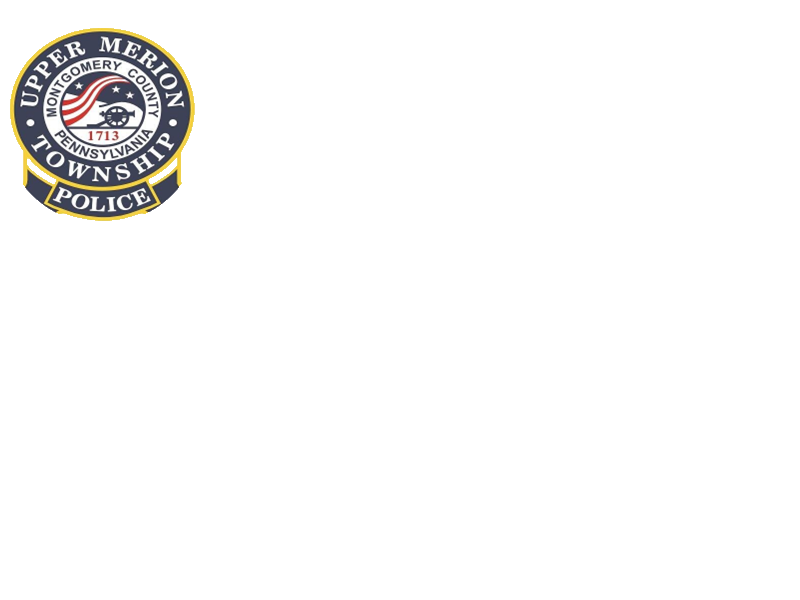 Investigation led by                           Montgomery County District Attorney
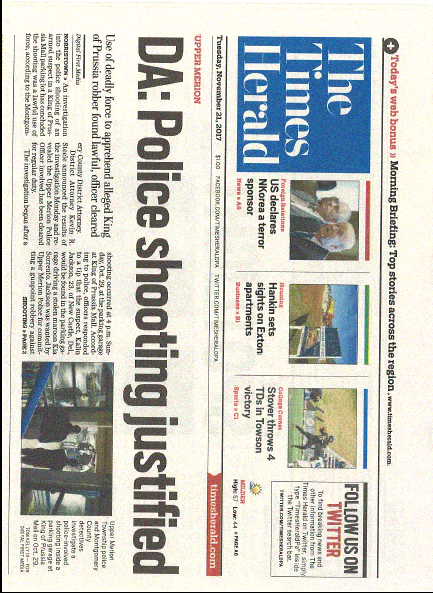 Cleared Nov. 20, 2017
Why the System Worked
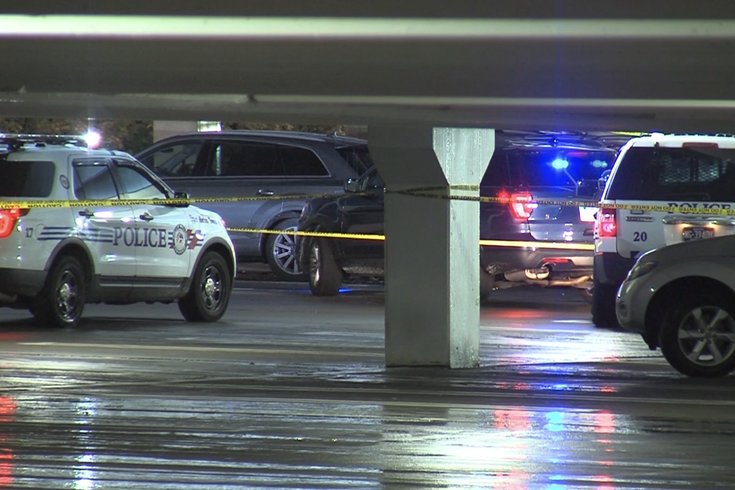 Large county with strong                              DA-Law Enforcement Relationship
Why the System Worked
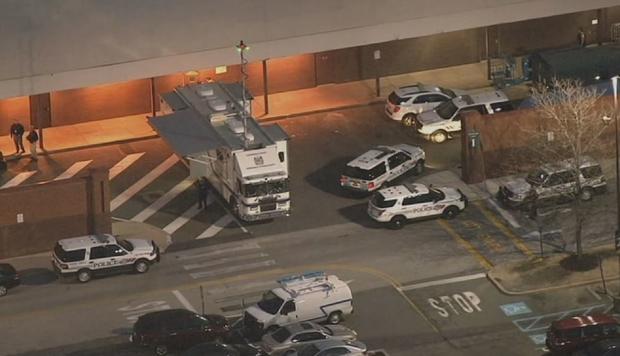 County Detectives on-site                                         within minutes; handled scene and investigation overseen by DA
Why the System Worked
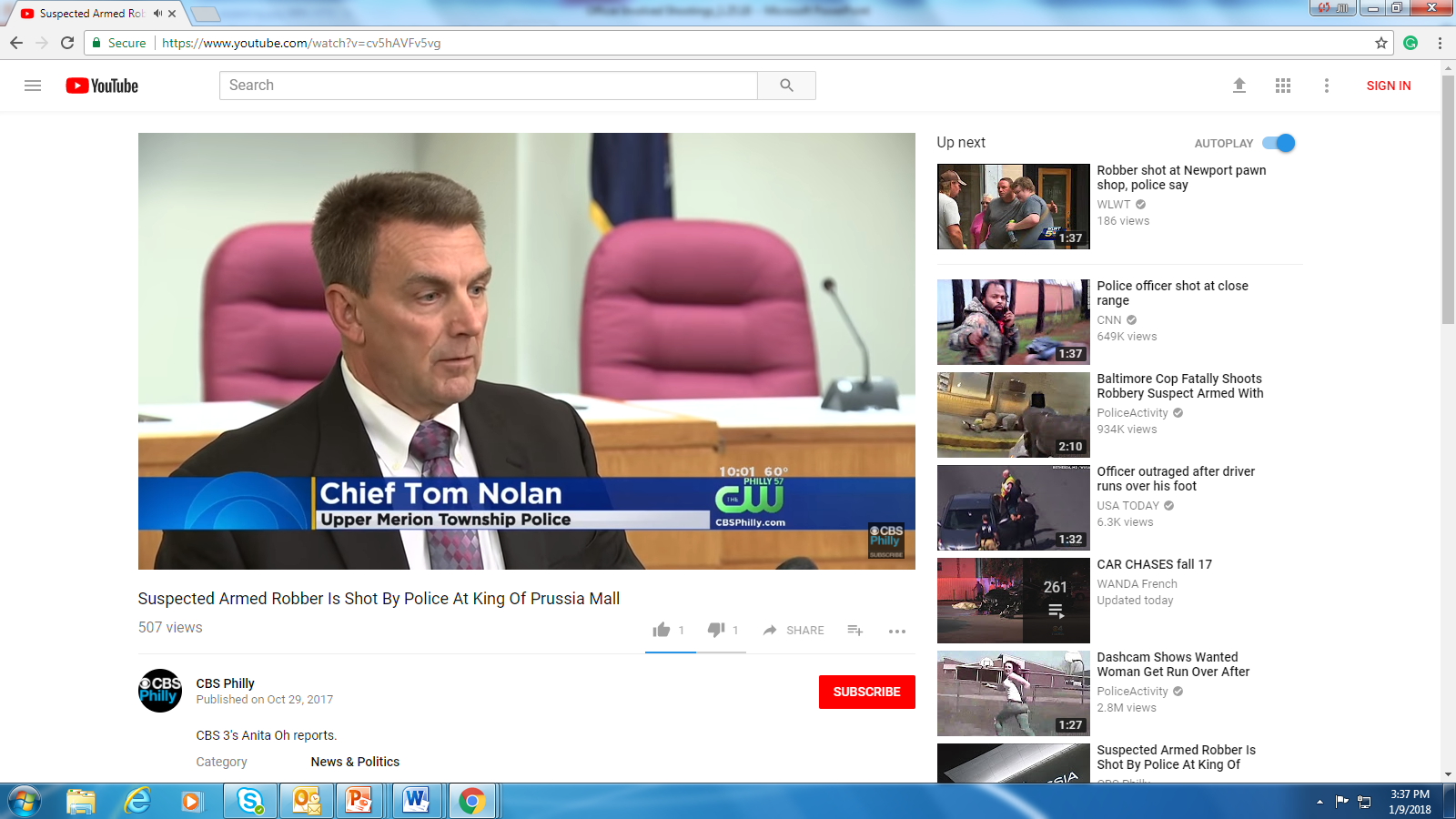 Press conference that night                       with initial information
Challenges with PDAA’s Protocol
DA Office’s with Varying  Levels of Resources
Challenges with PDAA’s Protocol
Investigation takes time          
   Lost time officer is out                    
   Affects department staffing    
   Especially multiple shooters
Challenges with PDAA’s Protocol
Counties where only Pennsylvania State Police provide coverage
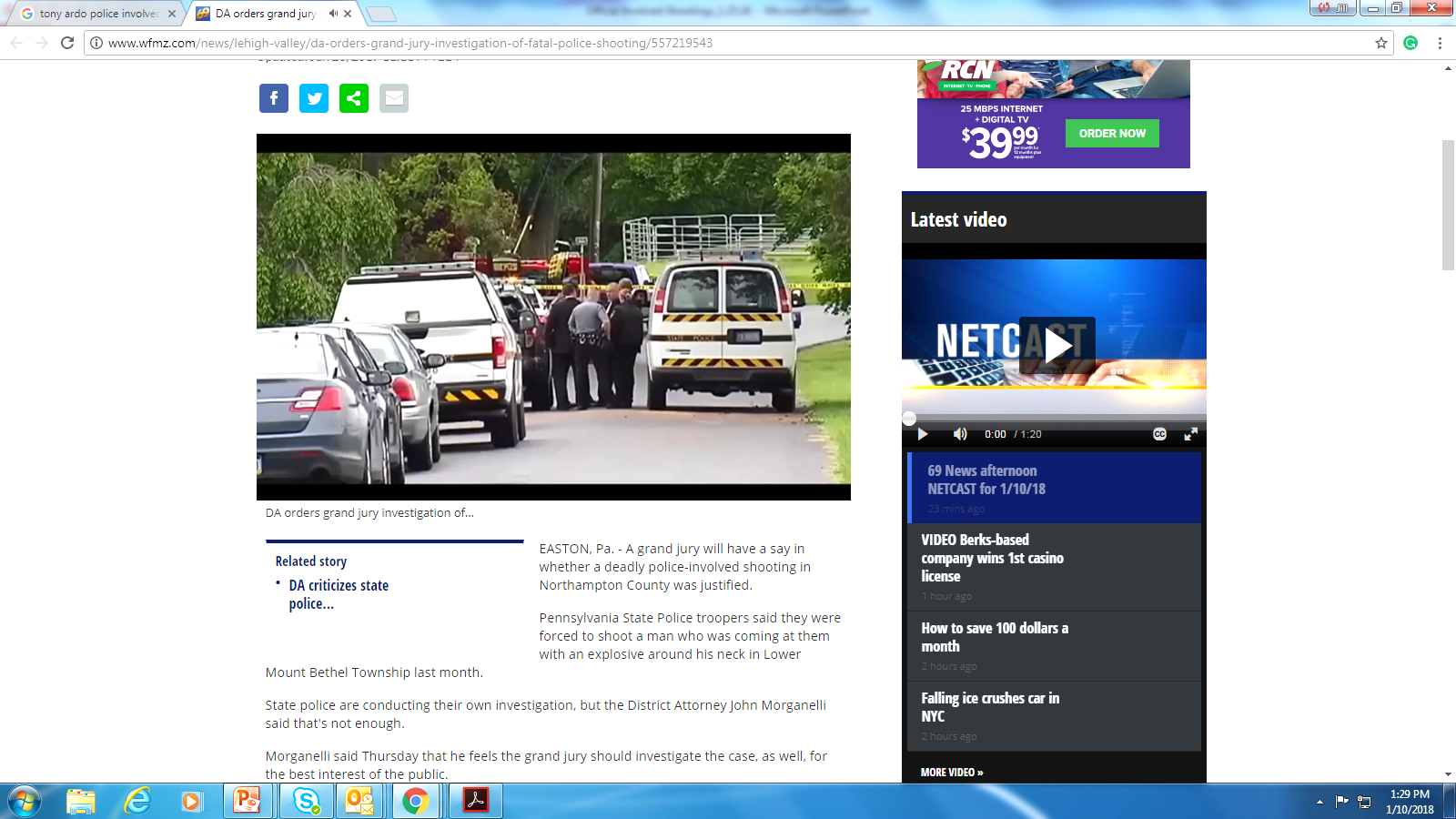 Northampton County Case
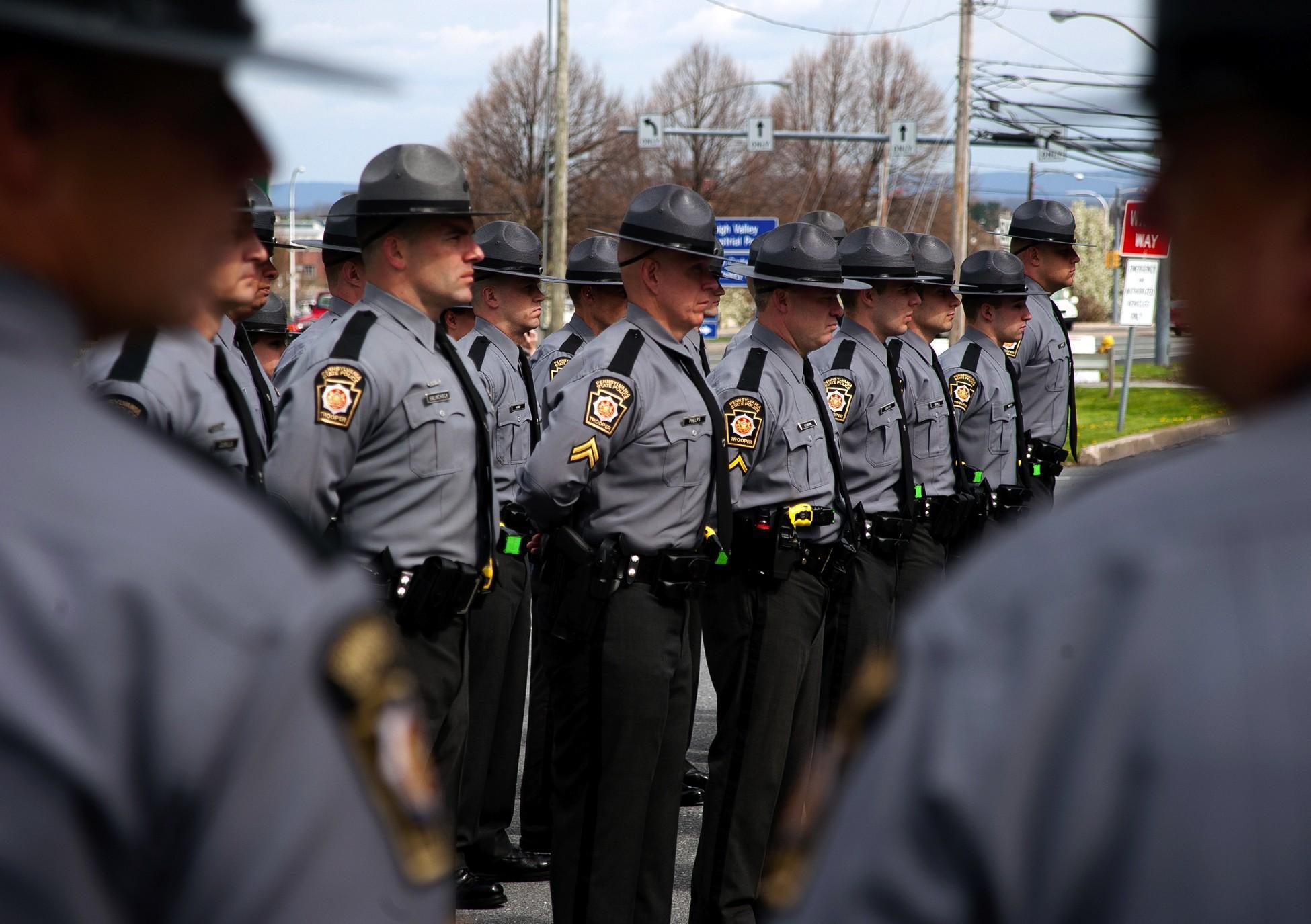 District Attorney vs. State Police
Facts
PSP policy is to investigate their own OIS 
PSP refuses to cede authority to DA
PSP runs investigation—clears officers
DA requests Grand Jury to investigate OIS
GJ and DA clear officers involved
Facts
Grand Jury continues probe into shootings and PSP policy

PSP files motion to suppress report 

Judge denied 

Governor throws support to PSP policy
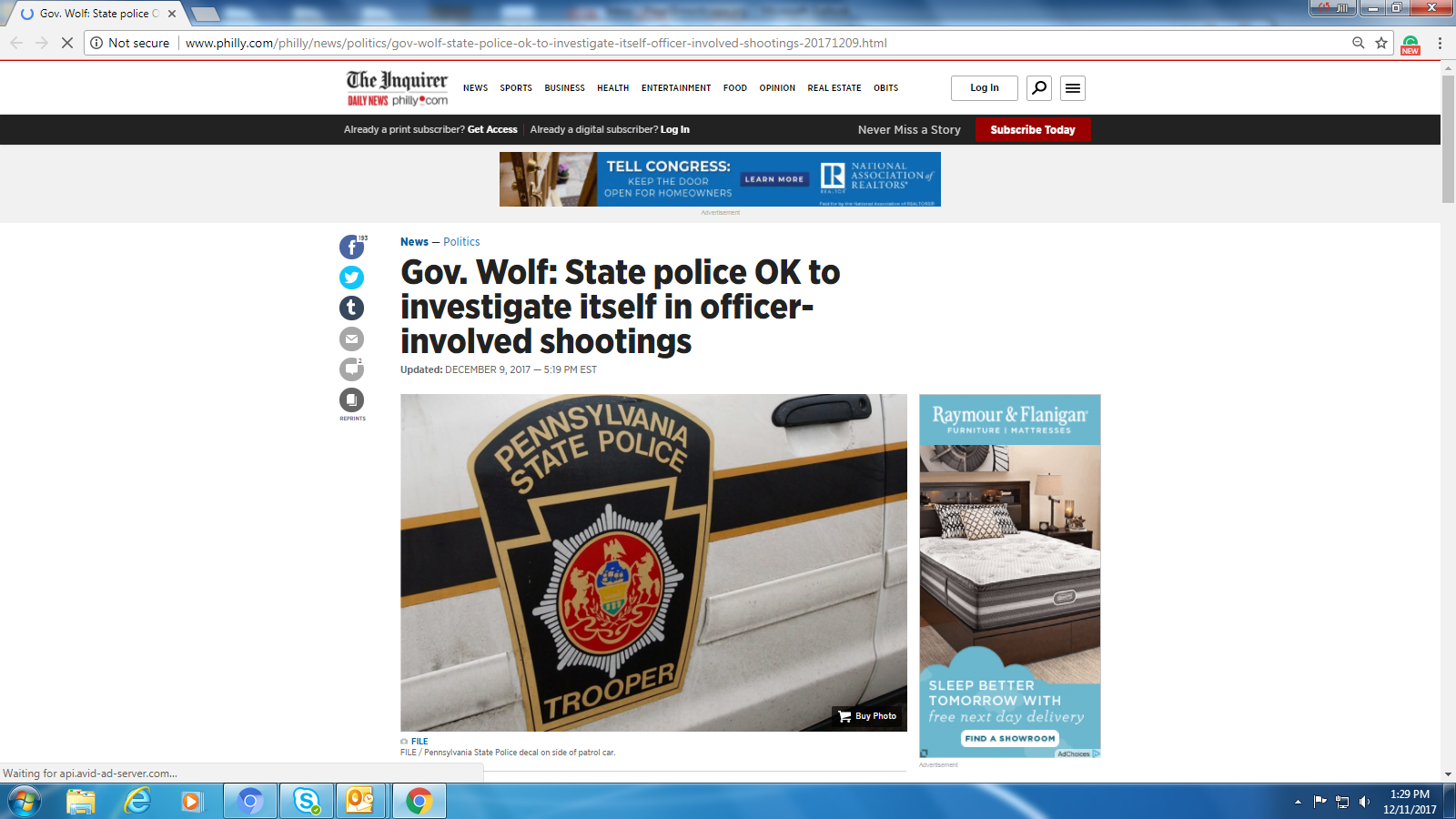 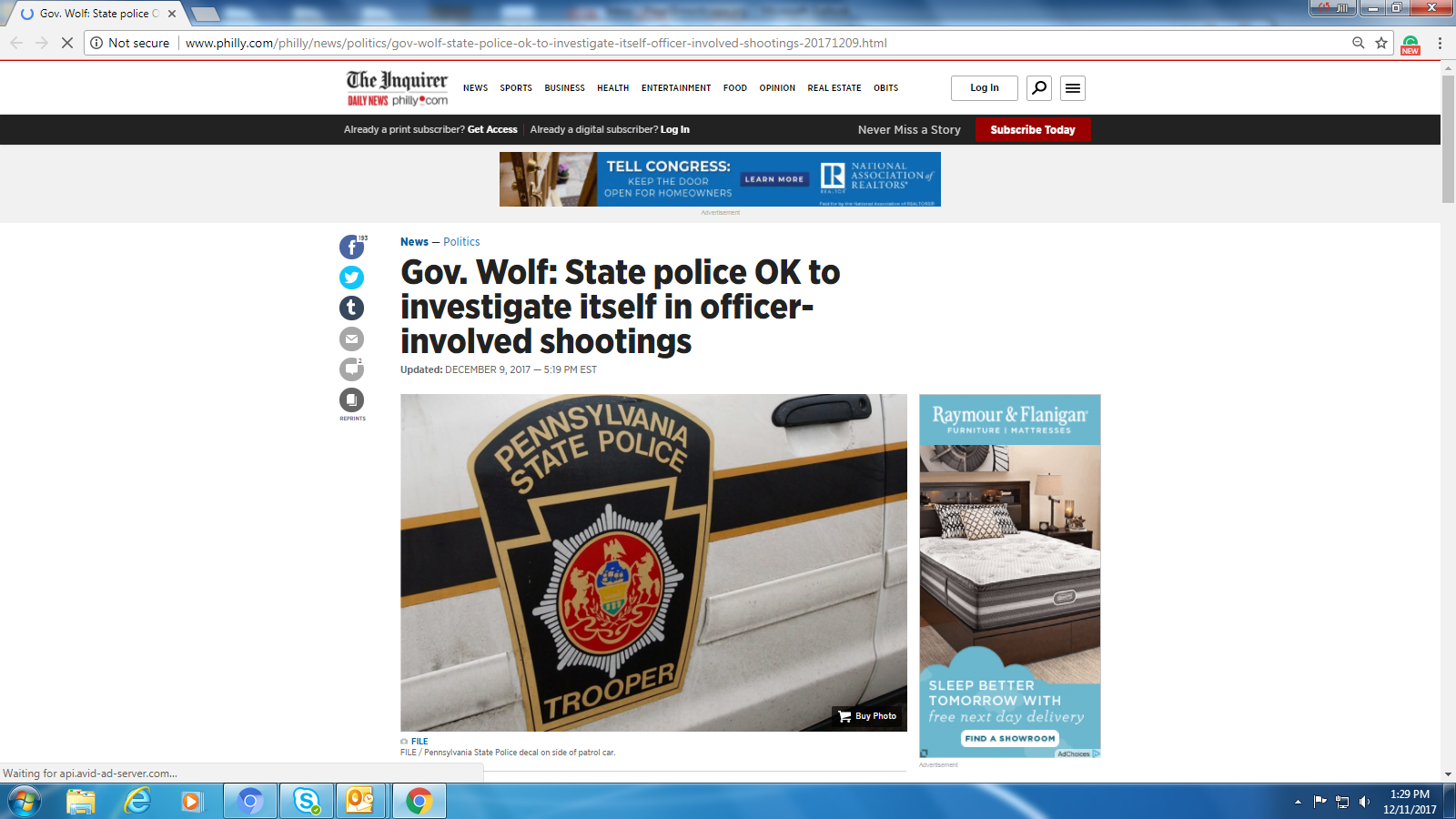 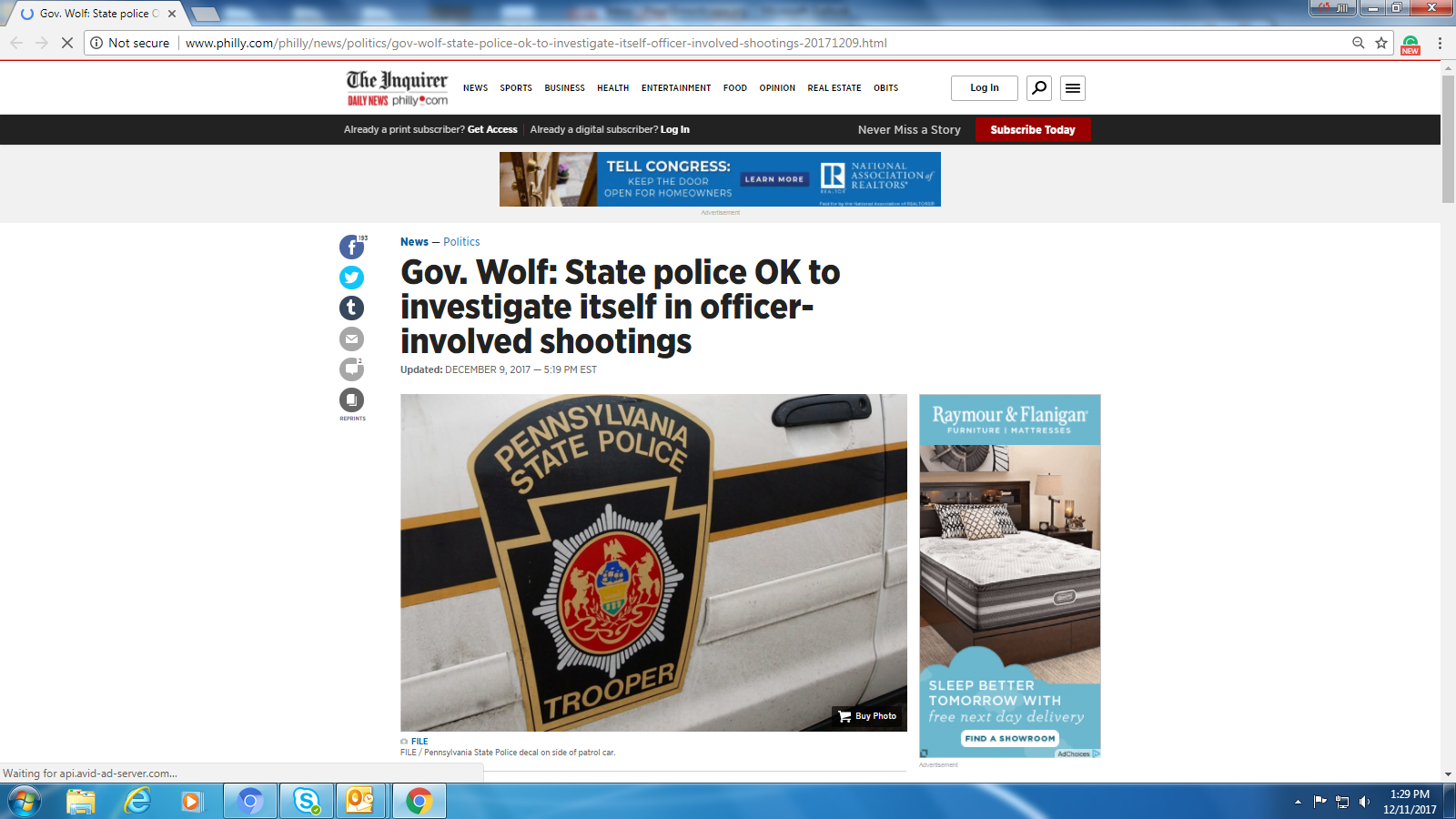 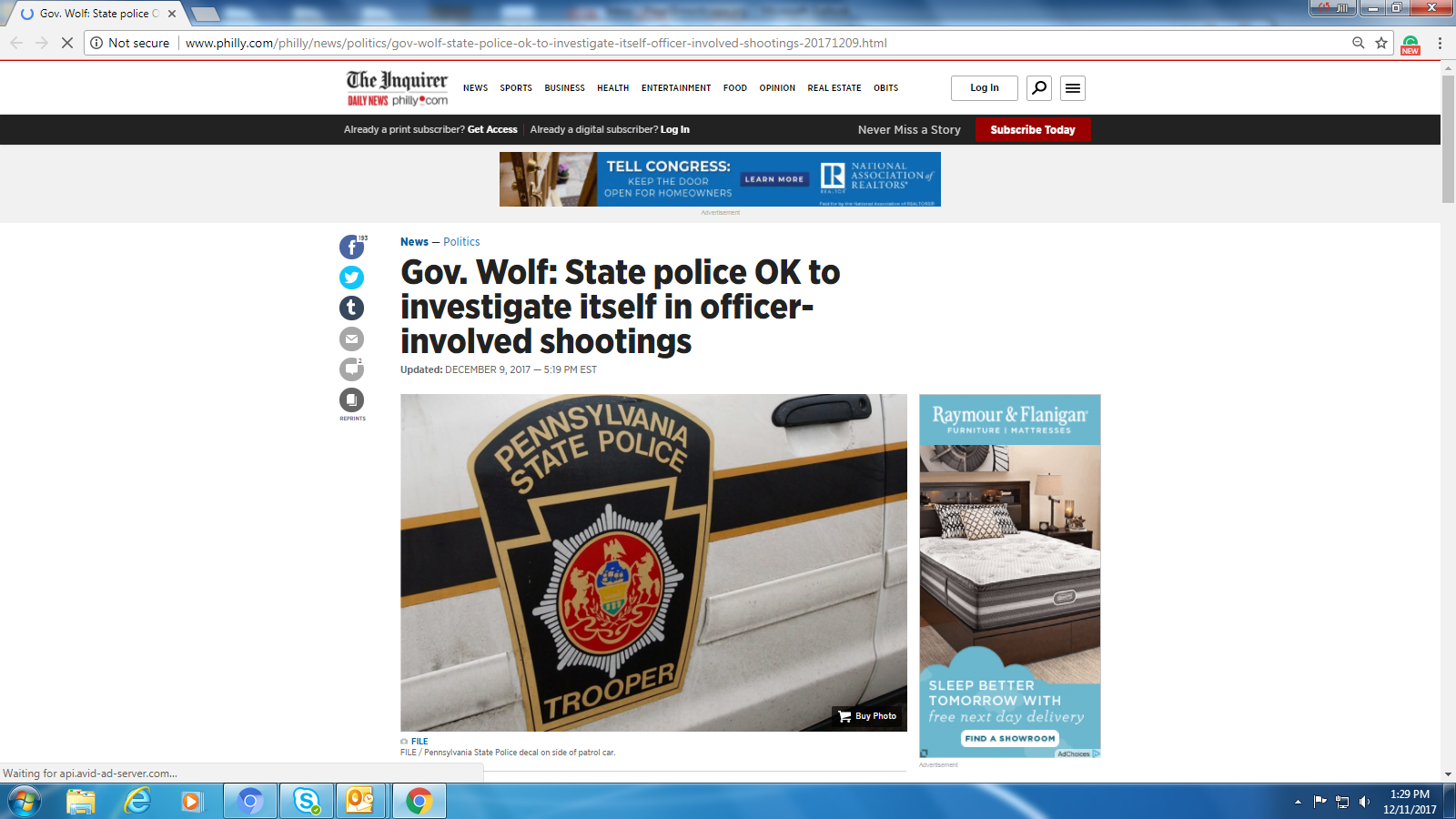 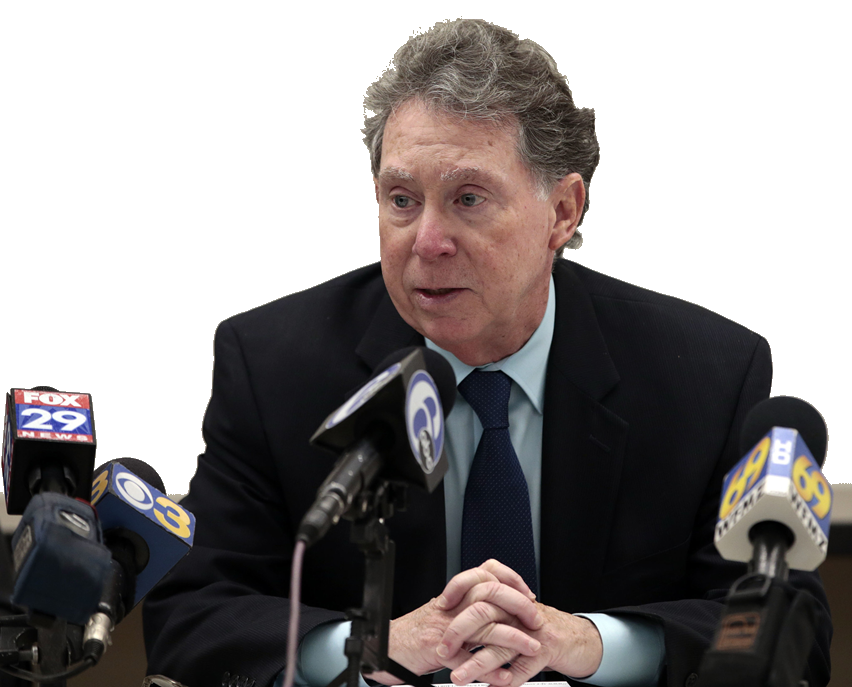 Northampton DA Press Conference
Grand Jury releases report
Grand Jury “strongly recommended” independent agency investigate PSP fatal shootings to ensure transparency
Issues to Consider
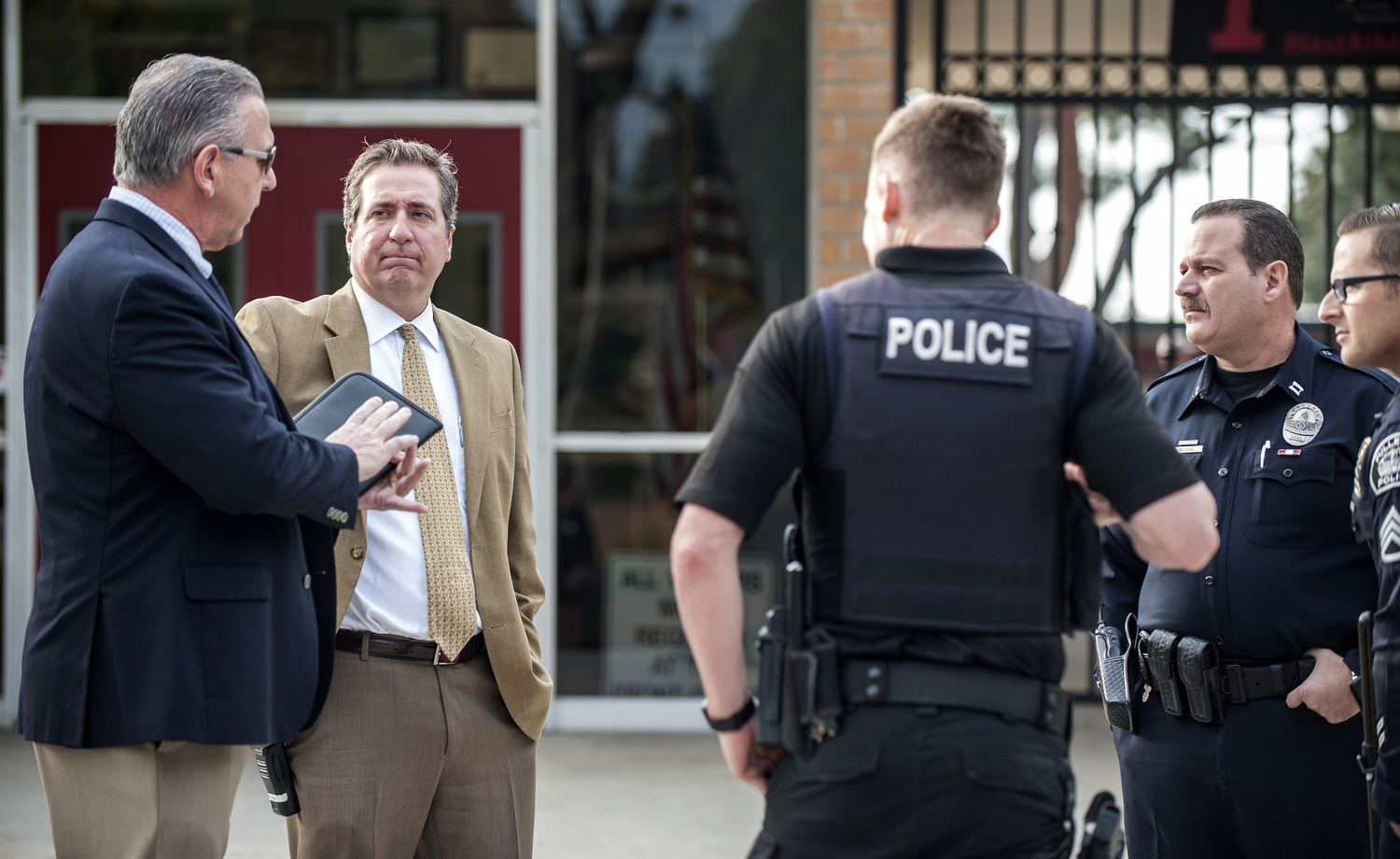 “One size fits all”
Issues to Consider
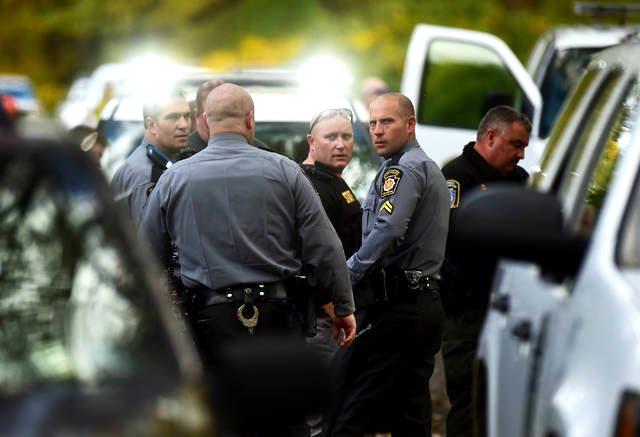 Jurisdictions with limited resources
Issues to Consider
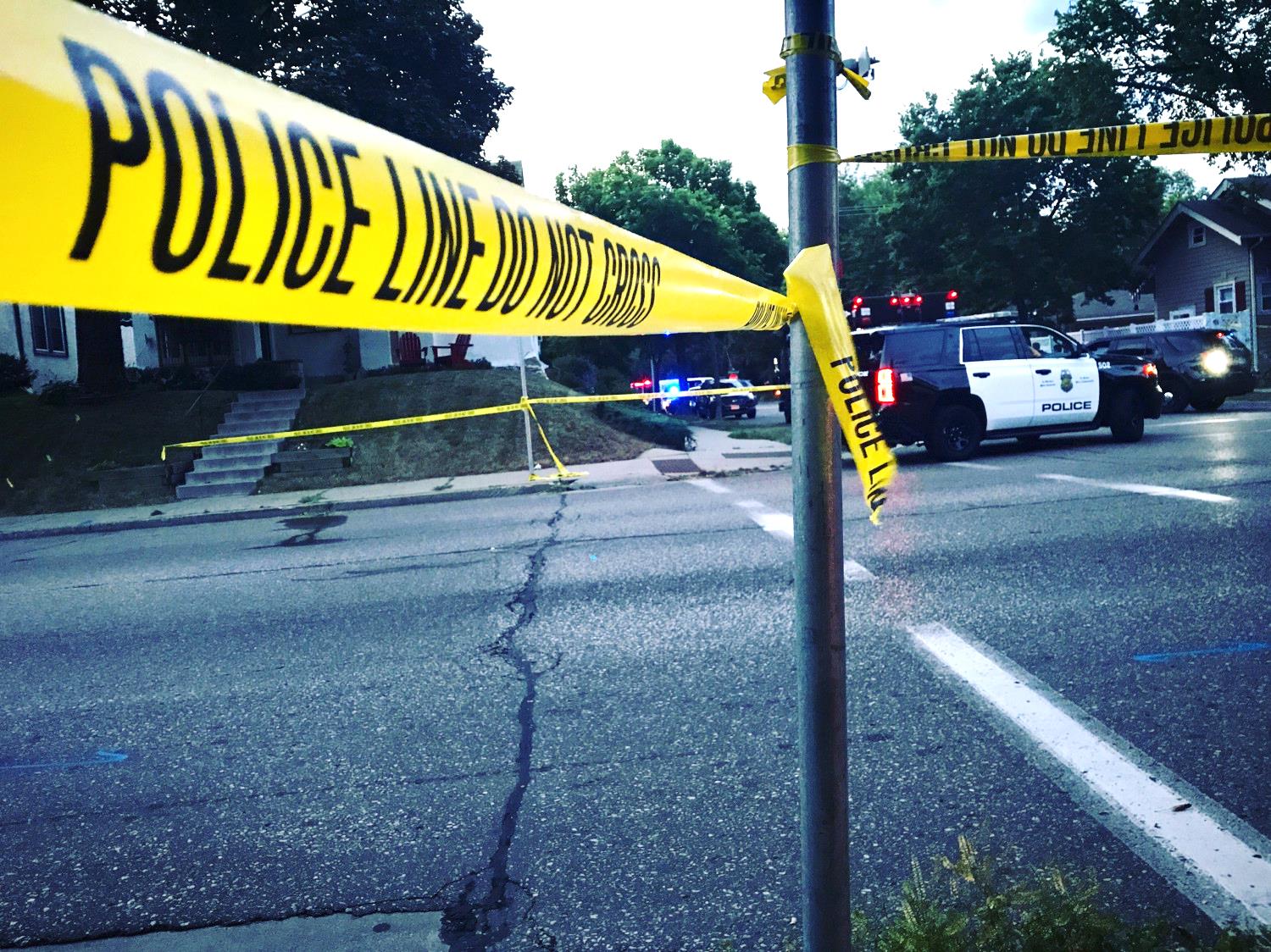 Locations with only one LE agency
Issues to Consider
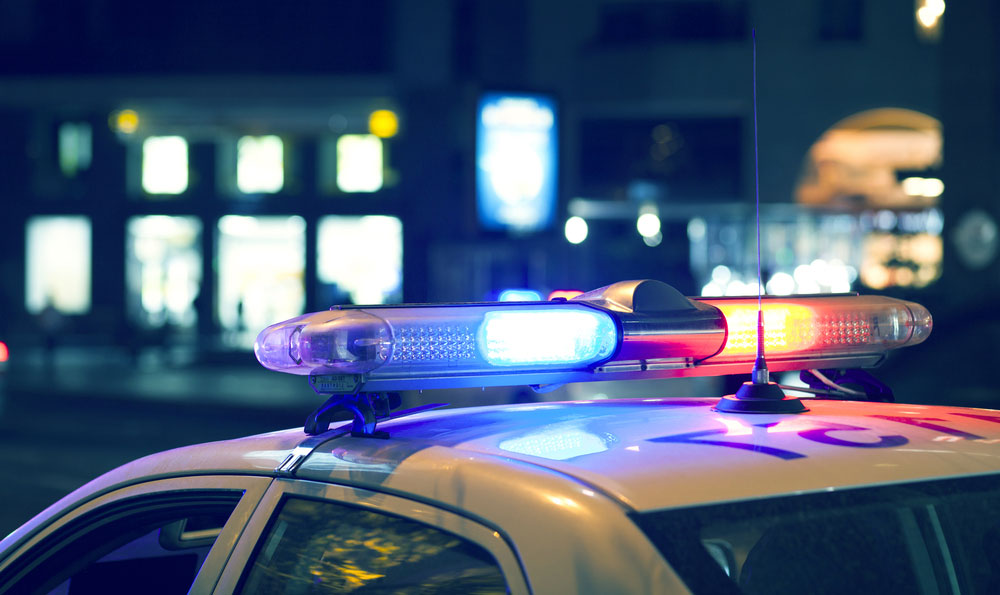 Address issue of how                               to show videos to officers involved
Issues to Consider
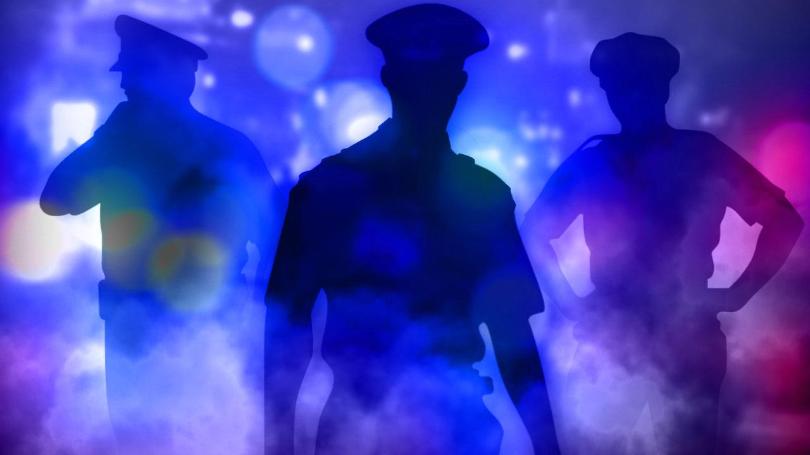 ID officers involved publicly
Issues to Consider
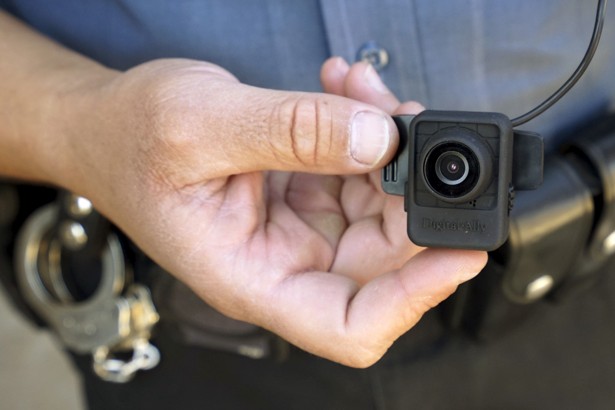 Release of video: ever and when?
Officer-Involved Shootings
An Overview
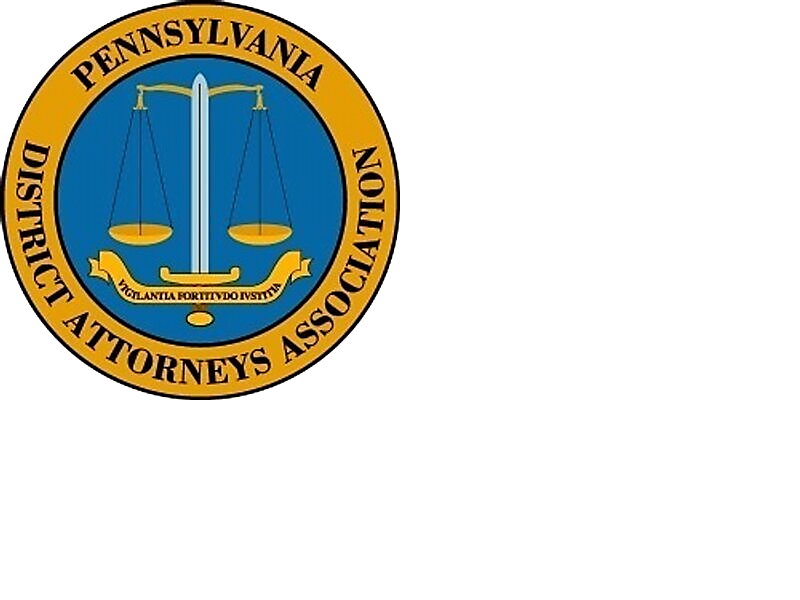 Kevin R. Steele
Montgomery County
District Attorney